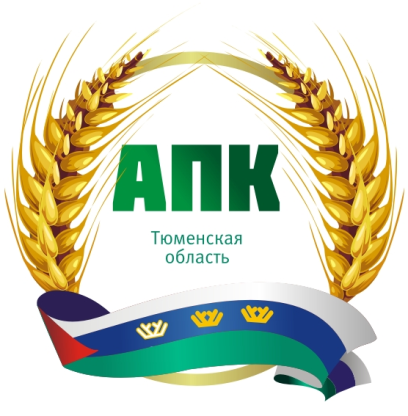 ДЕПАРТАМЕНТ
АГРОПРОМЫШЛЕННОГО КОМПЛЕКСА
ТЮМЕНСКОЙ ОБЛАСТИ
Государственная поддержка 
в сфере сельского хозяйства
Курманова Зульфия Закиевна –
главный специалист сектора по работе
с малыми формами хозяйствования
Департамента АПК Тюменской области
г. Тюмень, 2016
1
Малые формы хозяйствования
Сельскохозяйственные потребительские кооперативы
Личные подсобные хозяйства
Крестьянские (фермерские) хозяйства
2
Личные подсобные хозяйства
Федеральный закон от 07.07.2003 № 112-ФЗ «О личном подсобном хозяйстве»
Понятие личного подсобного хозяйства
Личное подсобное хозяйство - форма непредпринимательской деятельности по производству и переработке сельскохозяйственной продукции.
           Личное подсобное хозяйство ведется гражданином или гражданином и совместно проживающими с ним и (или) совместно осуществляющими с ним ведение личного подсобного хозяйства членами его семьи в целях удовлетворения личных потребностей на земельном участке, предоставленном и (или) приобретенном для ведения личного подсобного хозяйства.
           Сельскохозяйственная продукция, произведенная и переработанная при ведении личного подсобного хозяйства, является собственностью граждан, ведущих личное подсобное хозяйство.
           Реализация гражданами, ведущими личное подсобное хозяйство, сельскохозяйственной продукции, произведенной и переработанной при ведении личного подсобного хозяйства, не является предпринимательской деятельностью.
3
Что необходимо для ведения ЛПХ?
1. Зарегистрировать право на земельный участок.
2. Регистрация личного подсобного хозяйства не требуется.
3. Земельные участки, находящиеся в государственной или муниципальной собственности, для ведения ЛПХ предоставляются гражданам, которые зарегистрированы по месту постоянного проживания в сельских поселениях.
4. Гражданам, которые зарегистрированы по месту постоянного проживания в городских поселениях, земельные участки, находящиеся в государственной или муниципальной собственности, для ведения ЛПХ предоставляются при наличии свободных земельных участков.
5. Для ведения ЛПХ могут использоваться земельный участок в границах населенного пункта (приусадебный земельный участок) и земельный участок за пределами границ населенного пункта (полевой земельный участок).
6. Максимальный размер общей площади земельных участков, которые могут находиться одновременно на праве собственности и (или) ином праве у граждан, ведущих личное подсобное хозяйство, устанавливается в размере 0,5 га. Максимальный размер общей площади земельных участков может быть увеличен законом субъекта Российской Федерации, но не более чем в пять раз. Максимальный размер в Тюменской области установлен в размере 2,5 га.
4
Крестьянские (фермерские) хозяйства
Правовые, экономические и социальные основы создания и деятельности крестьянских (фермерских) хозяйств определены ст.86.1 Гражданского кодекса РФ и Федеральным законом от 11.06.2003 № 74 «О крестьянском (фермерском) хозяйстве».
Виды крестьянского (фермерского) хозяйства:
Индивидуальный предприниматель, являющийся главой КФХ.
Договорное объединение членов КФХ (заключается соглашение о создании фермерского хозяйства).
Коммерческое юридическое лицо (КФХ создается как собственник переданного ему его членами имущества).
Регистрация КФХ осуществляется в соответствии с ФЗ от 08.08.2001 №129-ФЗ 
«О государственной регистрации юридических лиц и индивидуальных предпринимателей»
5
Гранты на создание и развитие крестьянского (фермерского) хозяйства и единовременная помощь на  бытовое обустройство начинающим фермерам Тюменской  области
Постановление Правительства Тюменской области от 09.06.2012 г. № 226-п 
«Об утверждении порядка оказания государственной поддержки на предоставление грантов на создание и развитие крестьянского (фермерского) хозяйства и единовременной помощи на бытовое обустройство начинающим фермерам Тюменской области»
6
Гранты и единовременная  помощь для начинающих фермеров
ГРАНТЫ
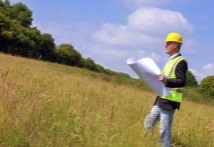 подключение производственных объектов к инженерных сетям – электро-, водо-, газо- и теплоснабжения, дорожной инфраструктуре
приобретение земельных участков из земель сельскохозяйственного назначения
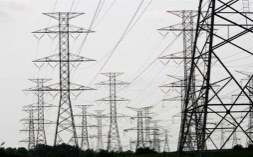 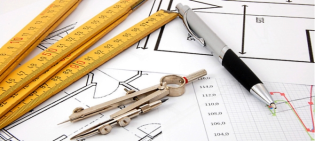 разработка проектной документации для строительства (реконструкции) производственных  объектов
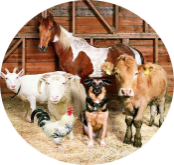 приобретение сельскохозяйственных животных
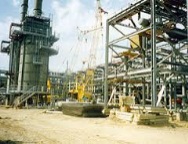 приобретение, строительство, ремонт и переустройство производственных объектов
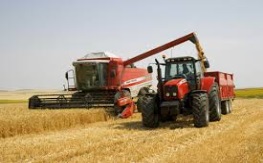 приобретение сельскохозяйственной техники и инвентаря
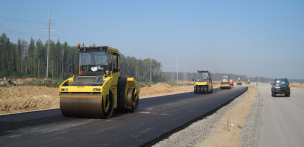 строительство дорог и подъездов к производственным объектам
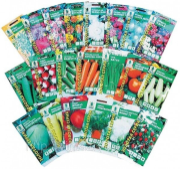 приобретение семян и посадочного материала для закладки многолетних насаждений
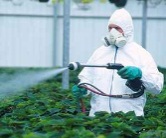 приобретение удобрений и ядохимикатов
ЕДИНОВРЕМЕННАЯ ПОМОЩЬ
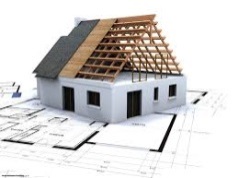 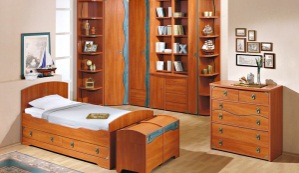 приобретение, строительство и ремонт собственного жилья
приобретение и доставка предметов домашней мебели и т.д.
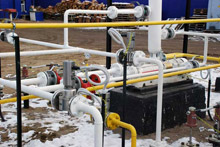 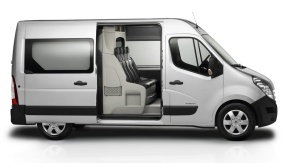 подключение жилья к сетям инженерной инфраструктуры
приобретение одного грузопассажирского автомобиля
7
Гранты и единовременная  помощь для начинающих фермеров
Условия предоставления
Является гражданином РФ.
Зарегистрирован главой КФХ в качестве индивидуального предпринимателя. Деятельность на дату подачи заявки не превышает 24 месяцев со дня регистрации.
Не осуществляет предпринимательскую деятельность в течение последних 3-х лет и не являлся учредителем коммерческой организации, за исключением КФХ, главой которого он является.
Ранее не являлся получателем грантов на развитие малого и среднего предпринимательства, в т.ч. на создание и развитие КФХ, семейных животноводческих ферм, выплат на содействие самозанятости безработных граждан, субсидий, в рамках федерального закона «О развитии малого и среднего предпринимательства в Российской Федерации», а также единовременной помощи на бытовое обустройство.
Постоянно проживает (или обязуется переехать на постоянное место жительства в муниципальное образование по месту нахождения и регистрации хозяйства).
8
Гранты и единовременная  помощь для начинающих фермеров
Критерии оценки
9
Гранты и единовременная  помощь для начинающих фермеров
10
Действующие меры гос. поддержки хозяйств населения Тюменской области
11
Схема взаимодействия хозяйств населения с органами власти
Субсидии на возмещение затрат по производству молока
Проверка и подтверждение данных
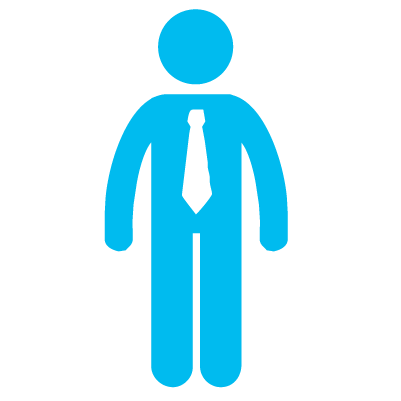 Районные сельхоз органы
Предприятия молочной переработки, ИП, с.х. товаропроизводители, имеющие собственные цеха по переработке молока, иные организации, занимающиеся производством молока, осуществляющие закуп молока у хозяйств населения
2. Ежемесячная подача документов на получение субсидии
1. Производство и реализация молока
Департамент АПК
Сверка данных
4. Выплата субсидии в течение 15 рабочих дней со дня получения
3. Выплата (отказ в выплате) субсидии
Размер субсидий за 1 тонну молока зачетного веса, закупленного у хозяйств населения, определяется:
- в период с 1 апреля по 31 августа по расчетной ставке 3000 рублей;
- в период с 1 сентября по 31 марта по расчетной ставке 4000 рублей.
В случае необходимости получения дополнительных разъяснений и консультаций Вы можете обращаться в управления (отделы) сельского хозяйства муниципальных образований или в отдел животноводства и племенного дела Департамента АПК               (Демьянова Инара Фаритовна, тел: (3452) 50-75-49)
12
Схема взаимодействия хозяйств населения с органами власти
Субсидии на возмещение части затрат на уплату процентов по кредитам и займам
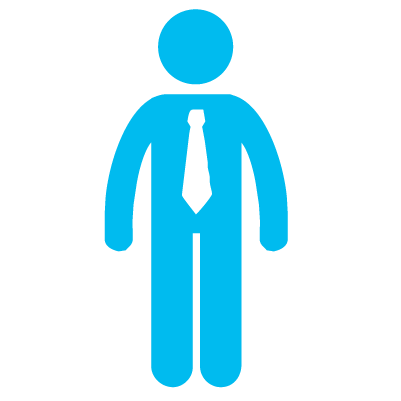 1. Заключение кредитного договора (договора займа)
Кредитная организация
2. Получение кредита (займа)
3. Подтверждение целевого использования кредита (займа)
4. Возможна подача документов на получение субсидии  кредитной организацией
Районные сельхоз органы+
4. Подача документов на получение субсидии
5. Проверка достоверности документов и предоставление (отказ в предоставлении) субсидии
Размер субсидий: - ставка рефинансирования (учетная ставка) Центрального банка Российской Федерации.
В случае необходимости получения дополнительных разъяснений и консультаций Вы можете обращаться в управления (отделы) сельского хозяйства муниципальных образований или в отдел финансирования Департамента АПК                                                          (Святова Светлана Алексеевна, тел: (3452) 50-75-73)
13
Схема взаимодействия хозяйств населения с органами власти
Субсидии на приобретение новой сельскохозяйственной техники и оборудования
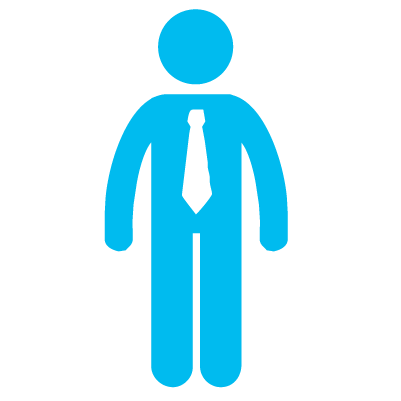 Реестр техники (оборудования) часть стоимости которой подлежит возмещению
Производитель техники (оборудования) или официальный дилер
Приобретение новой техники (оборудования)
Поставка техники (оборудования), предоставление подтверждающих документов
Районные сельхоз органы
2. Проверка и подтверждение данных
3. Подача документов на получение субсидии
Департамент АПК
4. Проверка документов
Выплата  (отказ в выплате) субсидии
Возмещение стоимости приобретения, в том числе на условиях лизинга, новой сельскохозяйственной техники и оборудования (в соответствии с утвержденным реестром) в размере 20% от их стоимости (без НДС).
В случае необходимости получения дополнительных разъяснений и консультаций Вы можете обращаться в управления (отделы) сельского хозяйства муниципальных образований или в отдел механизации Департамента АПК (Самохвалов Андрей Викторович, тел: (3452) 50-75-70)
14
Схема взаимодействия хозяйств населения с органами власти
Субсидии на приобретение племенных животных для воспроизводства
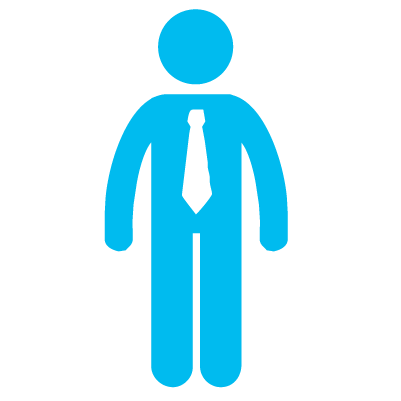 1. Приобретение племенных животных
Племенное хозяйство Тюменской области 
или другого региона
Поставка племенных животных, выдача подтверждающих документов
Районные сельхоз органы
2. Проверка и подтверждение данных
Департамент АПК
3. Подача документов на получение субсидии
4. Проверка документов
Выплата (отказ в выплате) субсидии
Возмещение 50% стоимости приобретенных племенных животных (без НДС) (крупно рогатый скот, овцы, козы, кролики).
В случае необходимости получения дополнительных разъяснений и консультаций Вы можете обращаться в управления (отделы) сельского хозяйства муниципальных образований или в отдел животноводства и племенного дела Департамента АПК           (Шульц Анастасия Витальевна, тел: (3452) 50-75-79)
15
Спасибо за внимание!
16